Spieren
1.m biceps brachii
2.m triceps brachii
3.m deltoideus
4.m deltoideus anterior
5.m pectoralis
6.m gluteus
7.m erector spinae
8.m quadriceps femoris
9.hamstrings
m Biceps Brachii
m Triceps Brachii
m Deltoideus
m Deltoideus Anterior
m Pectoralis
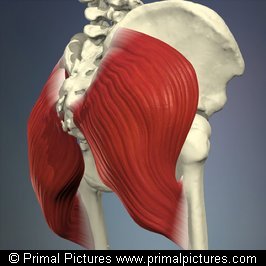 m Gluteus
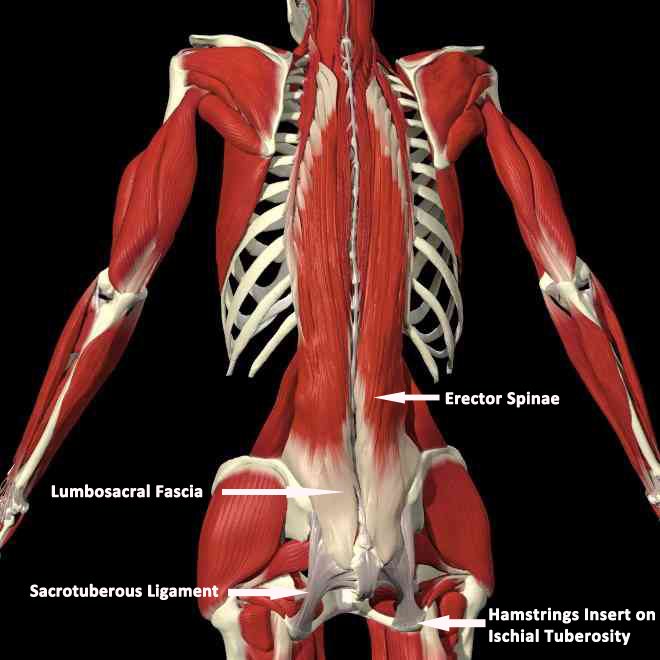 m Erector Spinae
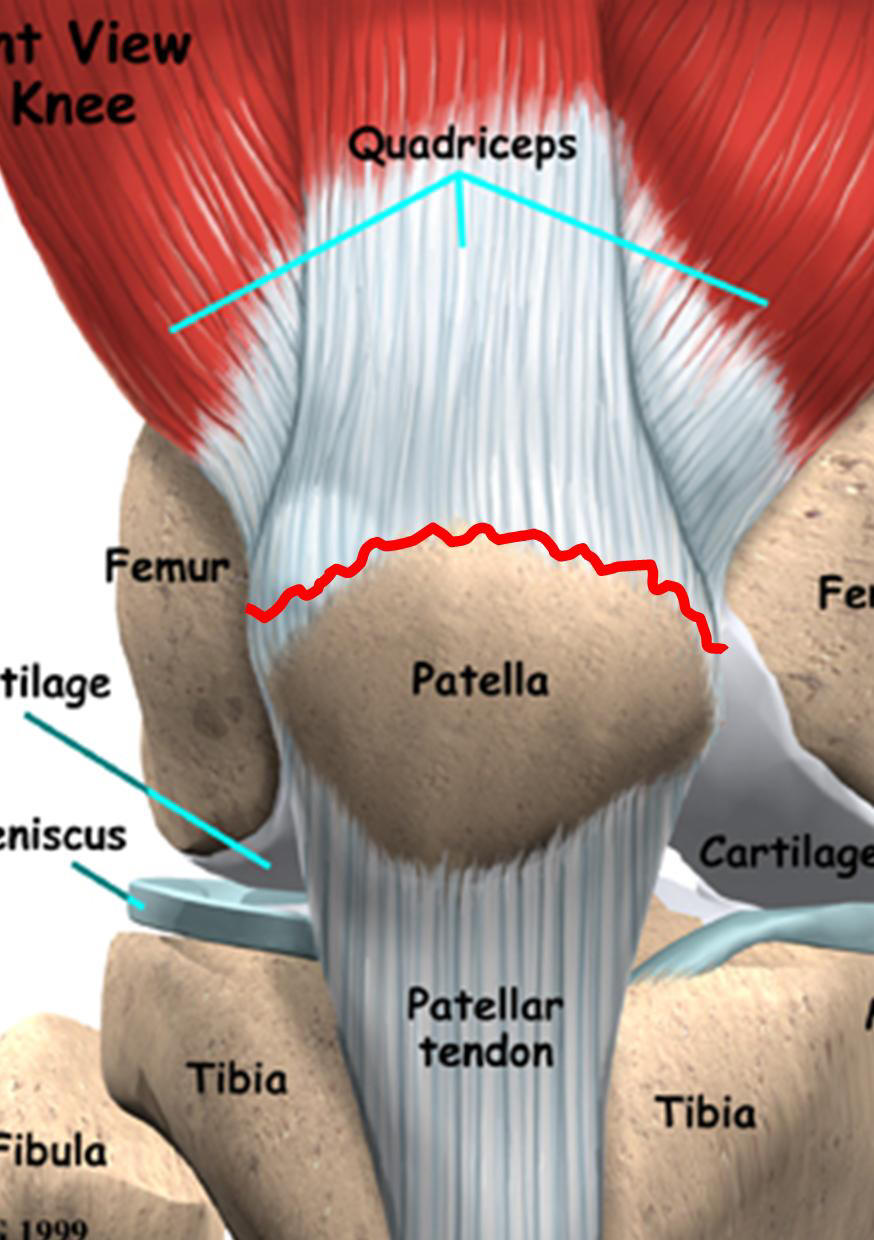 m Quadriceps Femoris
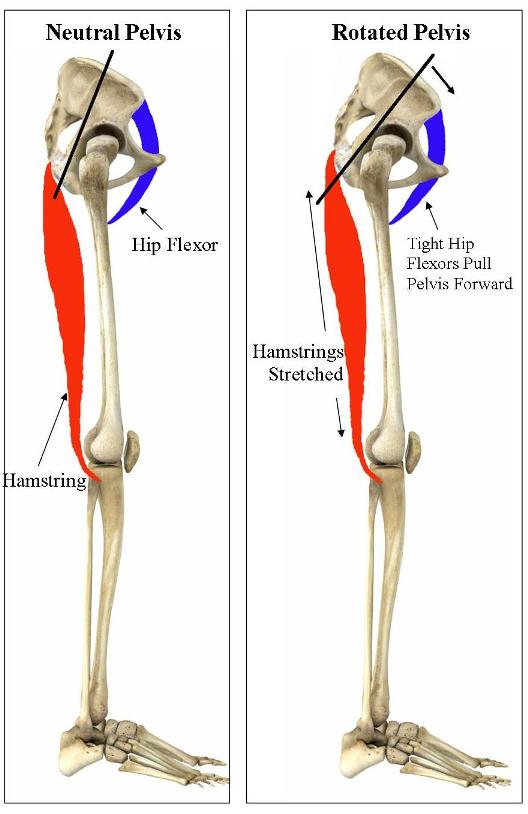 Hamstrings